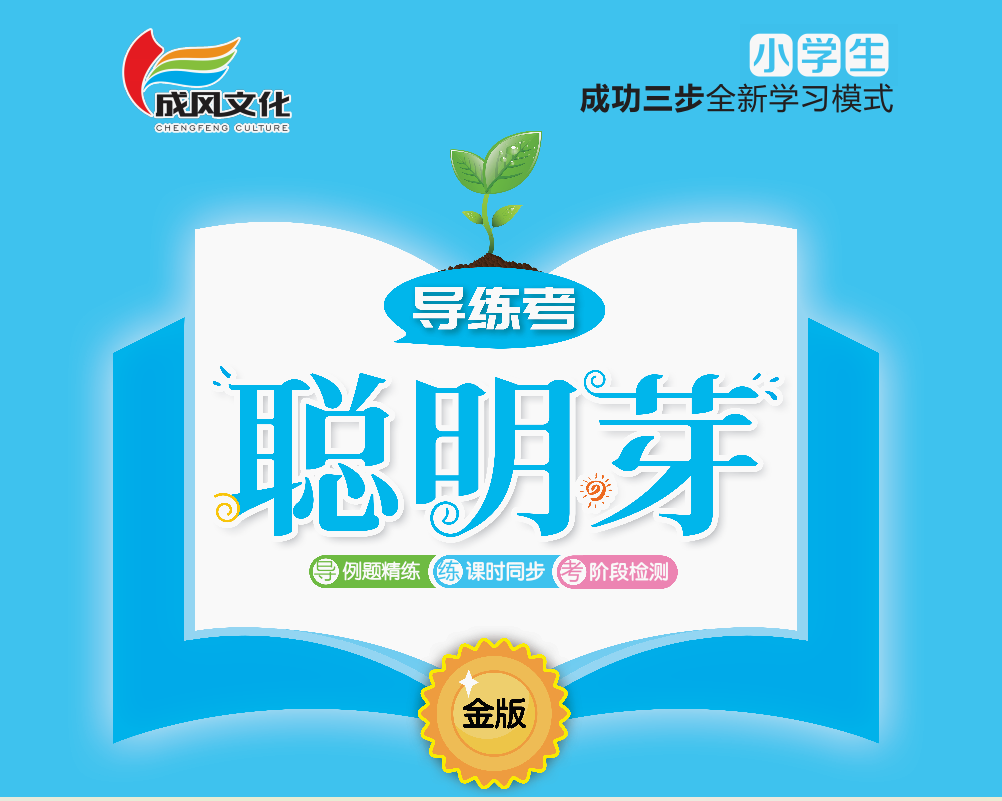 五    两位数加、减整十数和一位数
第3课时    练习七
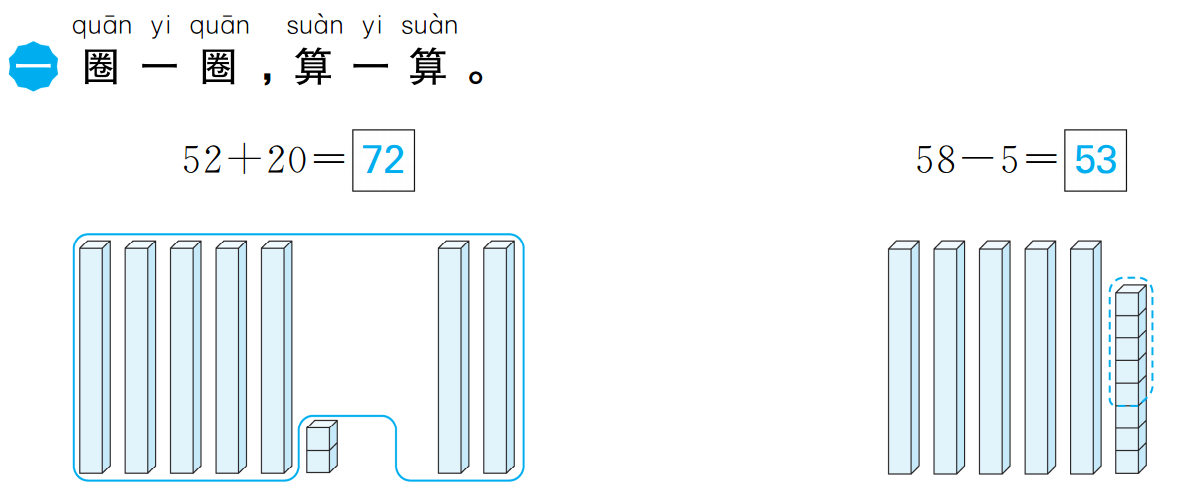 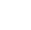 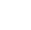 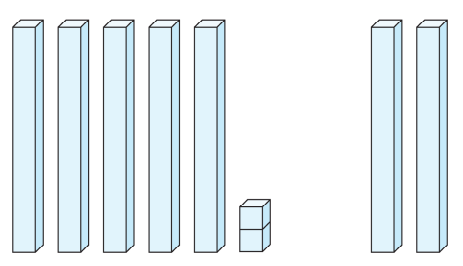 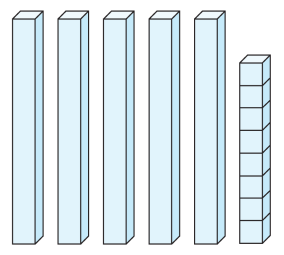 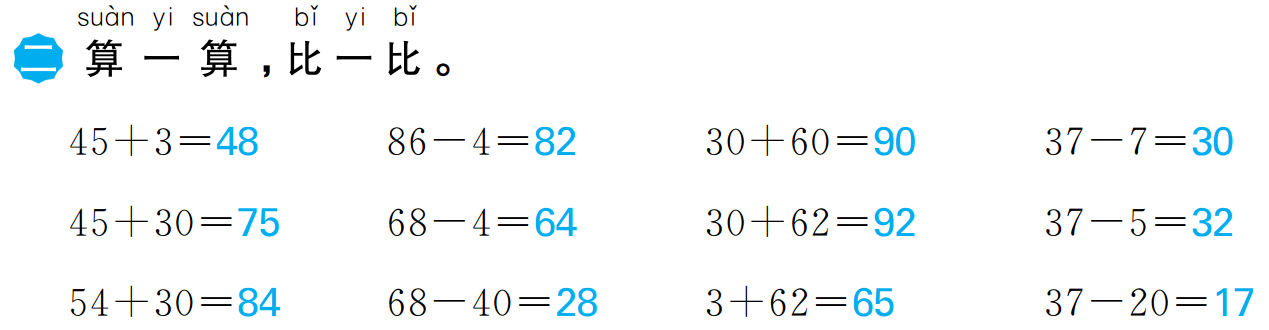 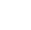 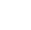 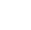 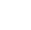 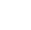 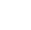 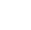 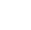 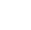 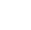 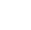 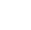 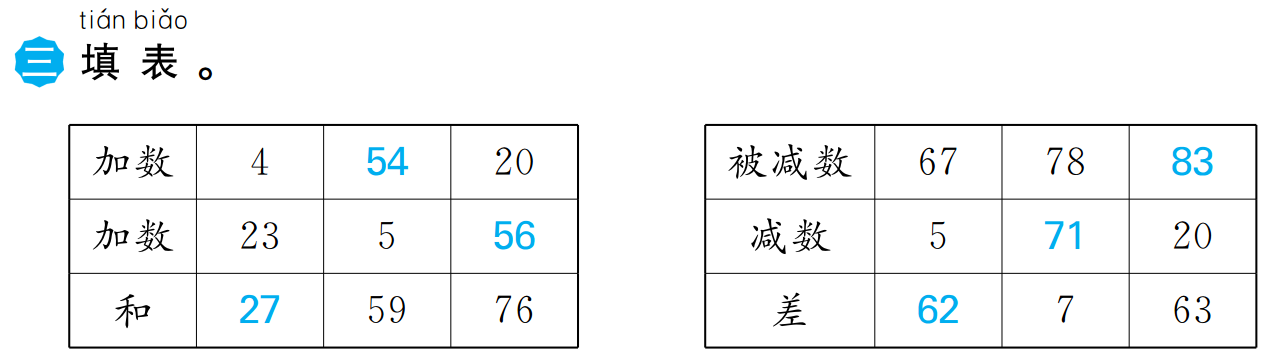 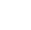 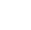 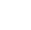 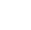 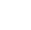 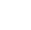 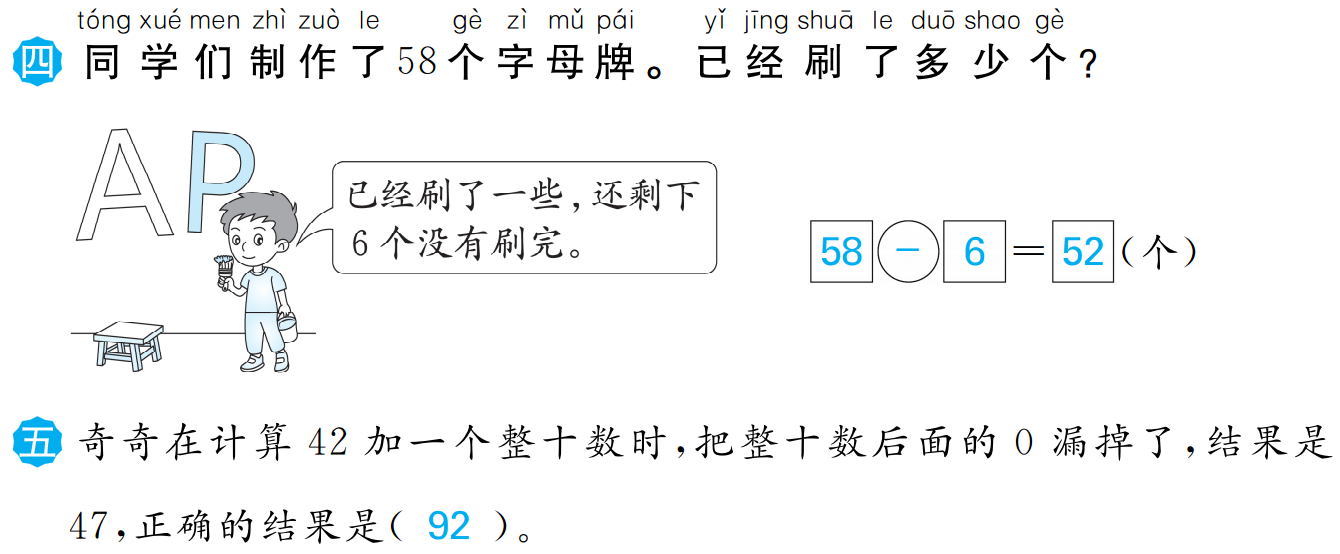 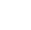 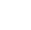 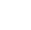 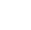 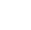 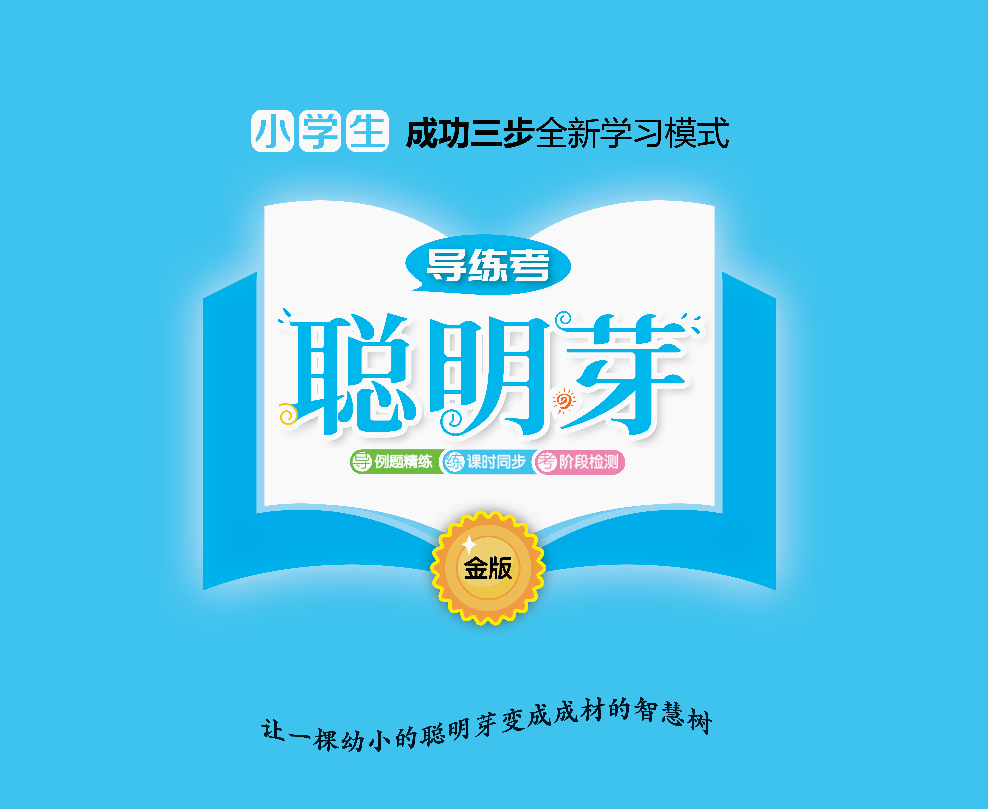